Arizona’s Opioid Epidemic
AHCCCS Strategic Plan
Strategic Plan
STRATEGY #1:  Enhance Harm Reduction Strategies to Prevent Overdose
GOAL #1:  Provide education and training on Naloxone to prescribers, pharmacists, members and the community
GOAL #2: Increase access to Naloxone.
Reaching across Arizona to provide comprehensive quality health care for those in need
2
What We’ve Done
Trainings conducted in every county and Pascua Yaqui, Fort McDowell, Salt River,  San Carlos Apache 
11,092 kits distributed since late January
899 reported reversals since late January
Maricopa, Pima, Yavapai, Gila, Graham, Pinal San Carlos Apache, Ft. McDowell
Coordination with retail pharmacies
Statewide Standing Order
Reaching across Arizona to provide comprehensive quality health care for those in need
3
What We Need
Help to increase outreach and sustainable distribution sites
PSA’s and ubiquitous messaging
Opioid STR activities
Unified co-prescribing campaign
Stigma
Training
Talking points
Identified MEDD thresholds and populations
Reaching across Arizona to provide comprehensive quality health care for those in need
4
Co-Prescribing Naloxone
>90 MEDDs
Any combination of opioids with benzos, muscle relaxers and sleep medication
Education and instructions key
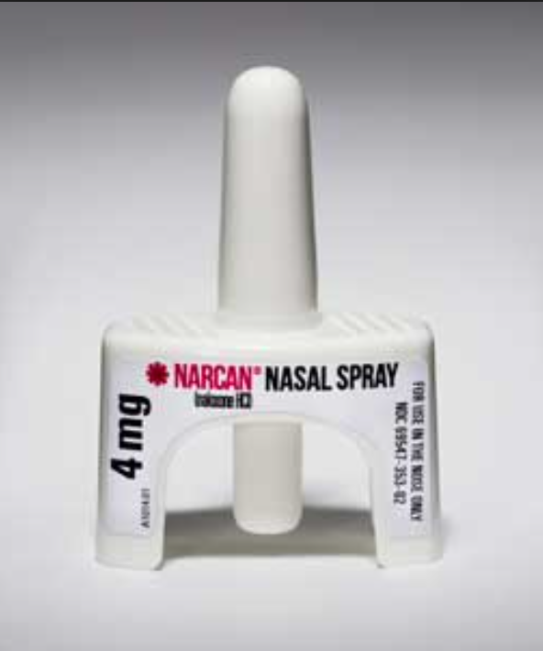 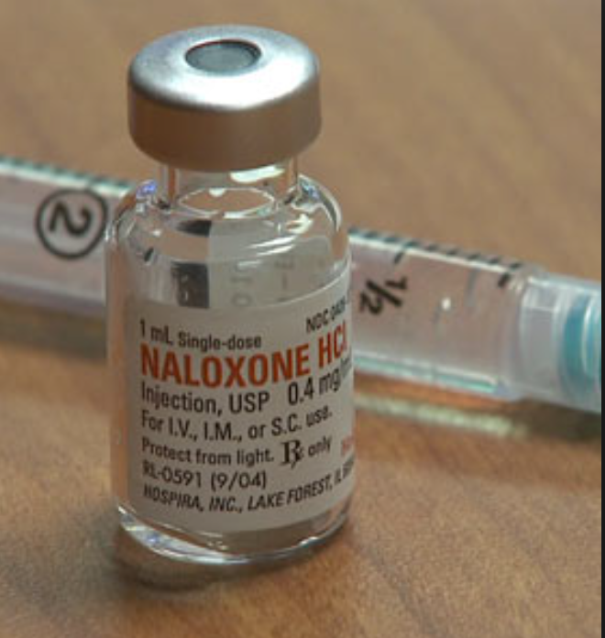 Reaching across Arizona to provide comprehensive quality health care for those in need
5
Strategic Plan
STRATEGY #2:  Promote responsible prescribing and dispensing policies and practices
GOAL #1:  Reduce the number of opioid-naïve patients unnecessarily started on opioid treatment
GOAL #2: Improve care processes for chronic pain and high-risk patients.
Reaching across Arizona to provide comprehensive quality health care for those in need
6
What We’ve Done
Quantity limit for first fills
Long-acting opioid policy changes
Preferred pharmacy 4x4x4
Movement towards identifying PM COE criteria
Movement towards integrated systems
Use of data to identify high utilizers
Non-opioid alternatives
Discussions on VBP
Reaching across Arizona to provide comprehensive quality health care for those in need
7
What We Need
Ubiquitous member and prescriber messaging - key messages that resonate
Relaunching professional association messaging and trainings 
Complex case consults
“What Now” approach
Education
Care Coordination between PM, PCP, BH/MAT
Avoiding Unintended Consequences
Reaching across Arizona to provide comprehensive quality health care for those in need
8
Sign Up and USE the CSPMP
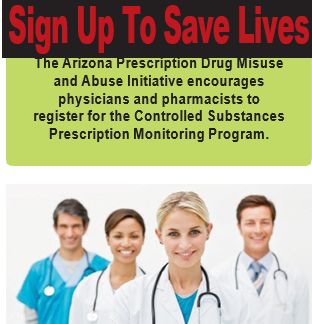 Ensure Patient Safety

Limit Liability

Now Easier than Ever with Delegate Option
Facilitate Use of Best Practices
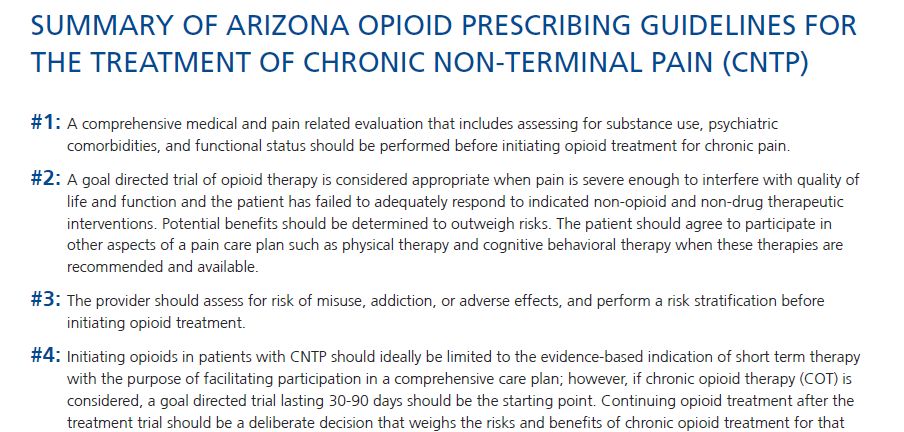 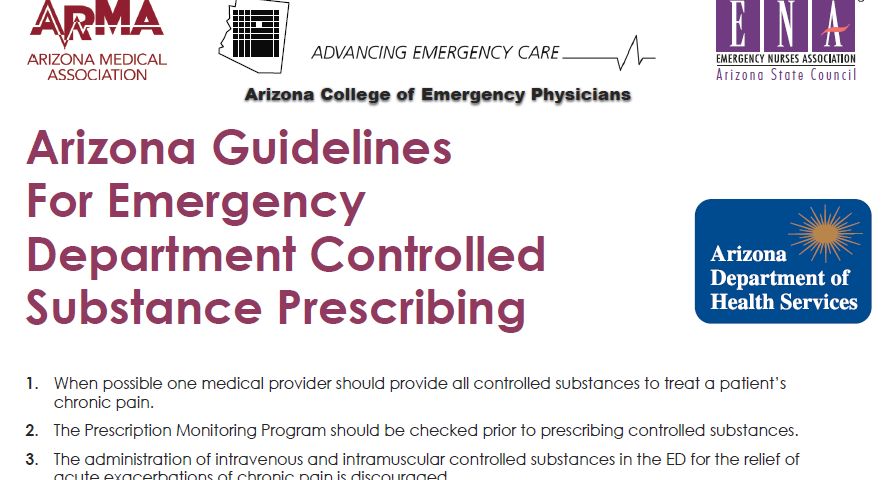 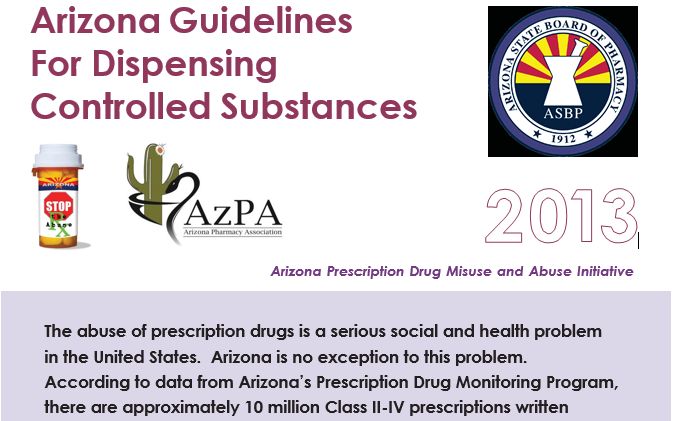 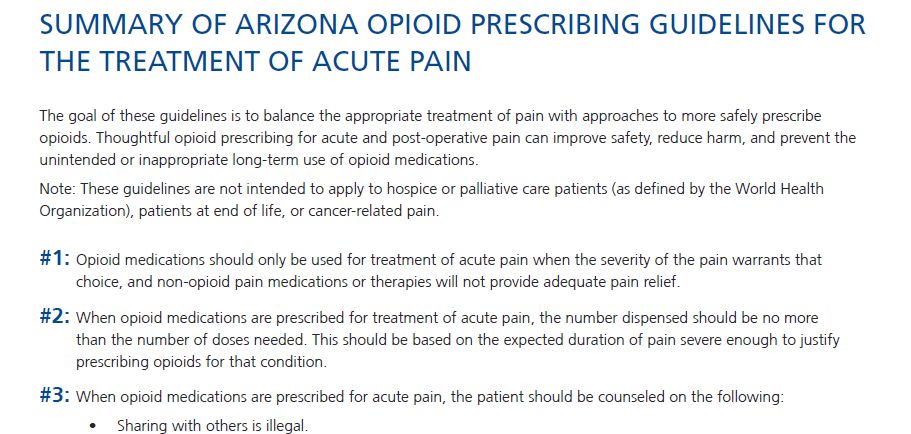 Register for FREE CME
www.VLH.com/AZPrescribing
Educate Membershttp://rethinkrx.org/
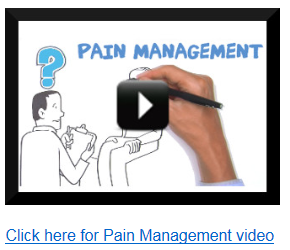 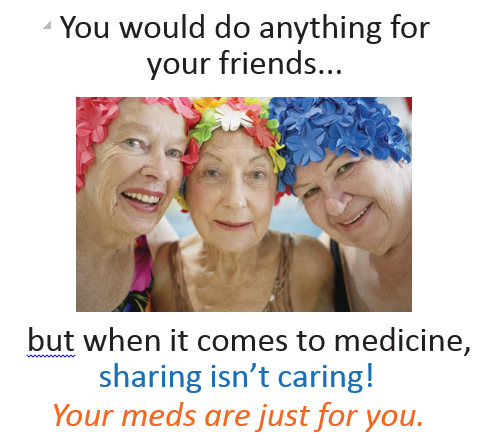 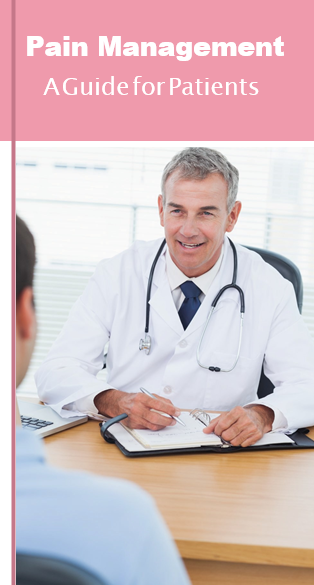 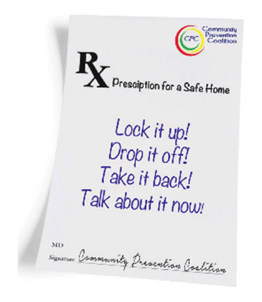 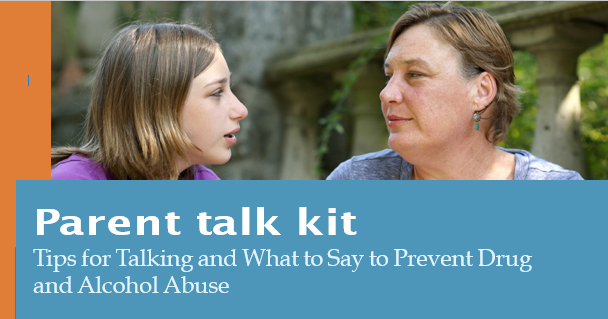 Project ECHO
Reaching across Arizona to provide comprehensive quality health care for those in need
13
Screening and Assessment
Substance Use

Mental Health
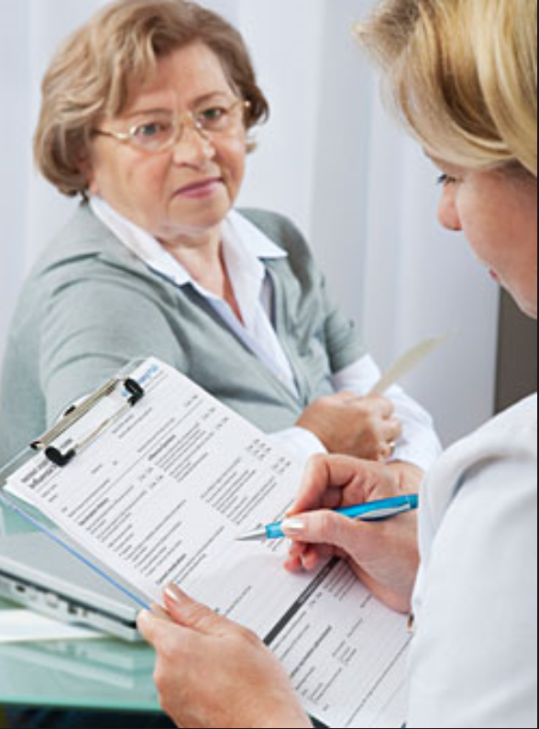 Reaching across Arizona to provide comprehensive quality health care for those in need
14
Strategic Plan
STRATEGY #3: Enhance Access to Medication Assisted Treatment
GOAL #1: Assess statewide capacity of MAT providers 
GOAL #2: Increase access to integrated MAT for members
Reaching across Arizona to provide comprehensive quality health care for those in need
15
What We’ve Done
Opioid STR activities
Education and Outreach 
Stigma
Capacity
MAT COE for 24/7 access to care
Peer Supports
Care Coordination in High Risk CJ Populations
Hospital and ED Discharge
Residential and Recovery 
Aligning Medicaid with STR
Reaching across Arizona to provide comprehensive quality health care for those in need
16
What We Need
Help with stigma reduction campaign and promotion of MAT across the state
Innovative ways to reach rural and underserved populations
Remove barriers so NPs, PAs and PCPs can help meet the demand – training and “right providers” the key
Use of telemedicine capabilities
Mobile service capacity
Reaching across Arizona to provide comprehensive quality health care for those in need
17
Pregnant, Parenting and NAS Members
3 key access points
Prevention – Primary and Secondary
Delivery
Post-Partum
SEN/NAS Learning Collaborative
Policy Change on CSPMP checks
PPW grant to pilot model system
Reaching across Arizona to provide comprehensive quality health care for those in need
18
Thank YouShana.Malone@azahcccs.gov
Reaching across Arizona to provide comprehensive quality health care for those in need
19